Titolo presentazione
Titolo di esempio slide 1
Inserire paragrafo 1

Inserire paragrafo 2

Inserire paragrafo 3
[Speaker Notes: Preferire un carattere sans serif come Arial, Helvetica o Verdana. Font utilizzato 36/28. 
E’ comunque consigliabile Font 40/30.
Allineare i testi a sinistra, non giustificarli. 
Utilizzare non più di tre blocchi di informazione di massimo 2/3 righe ciascuno.
Per evidenziare titoli o parole chiave, prediligere l’uso del grassetto a corsivo o colori. Prediligere testo nero su sfondo bianco.
Evitare ombre, sfumature e gradazioni di grigio.
Secondo le linee guida sull’accessibilità, prestare attenzione ai contrasti tra i colori di sfondo e il testo.]
Titolo di esempio slide 2
Inserire testo ad elenco 1
Inserire testo ad elenco 2
Inserire testo ad elenco 3
[Speaker Notes: Utilizzare sempre i modelli di elenco forniti dal programma, quindi non realizzare elenchi solamente inserendo trattini, numeri o punti, affinché una sintesi vocale possa leggerli in ordine e proprio come elenchi.]
Titolo di esempio slide 3
[Speaker Notes: Quando viene inserita una tabella, in modo che una sintesi vocale la possa leggere  correttamente, selezionare l’intera tabella, sarà visualizzato sulla barra in alto il menù «Strumenti tabella», da quel menù usare le «Righe di intestazione» dal menù «Progettazione».
Alcune sintesi vocali leggono correttamente la tabella nel formato .ppt, altre funzionano correttamente convertendo il file in PDF.
Utilizzare una slide aggiuntiva, successiva alla Tabella, in cui le informazioni principali della tabella vengano presentate in un breve testo (paragrafo o punti elenco).]
Titolo di esempio slide 4
Inserendo testo la casella si espande
[Speaker Notes: Quando viene inserita una formula, manualmente o con un’immagine, dev’essere inserito un testo alternativo che consenta ad una sintesi vocale di leggerla, procedendo in questo modo: cliccare con tasto destro sul campo in cui è inserita la formula, dal menù selezionare «Formato immagine», si apre il menù a destra e si clicca sull’icona «Dimensioni e Proprietà», si clicca su «Testo Alternativo» e si inserisce la descrizione della formula per intero come da esempio.]
Titolo di esempio slide 5
Sottotitolo di esempio
Inserire testo
Inserire testo
Inserire testo
[Speaker Notes: Quando viene rappresentata una formula chimica con un’immagine, dev’essere inserito un testo alternativo che consenta ad una sintesi vocale di leggerla, procedendo in questo modo: cliccare con tasto destro sul campo in cui è inserita la formula, dal menù selezionare «Formato immagine», si apre il menù a destra e si clicca sull’icona «Dimensioni e Proprietà», si clicca su «Testo Alternativo» e si inserisce la descrizione della formula per intero come da esempio.]
Titolo di esempio slide 6
[Speaker Notes: Quando viene inserito un grafico, va sempre spiegato inserendo la tabella di dati, meglio se in una slide successiva, in modo che una sintesi vocali possa leggere i dati che lo costituiscono
Utilizzare una slide aggiuntiva, in cui le informazioni principali del grafico vengano presentate in un breve testo (paragrafo o punti elenco).]
Titolo di esempio slide 7
[Speaker Notes: Quando viene inserito un grafico, va sempre spiegato inserendo la tabella di dati, in modo che una sintesi vocali possa leggere i dati che lo costituiscono
Utilizzare una slide aggiuntiva, successiva al grafico, in cui le informazioni principali del grafico vengano presentate in un breve testo (paragrafo o punti elenco).
Alcune sintesi vocali leggono correttamente la tabella nel formato .ppt, altre funzionano correttamente convertendo il file in PDF.]
Titolo di esempio slide 8
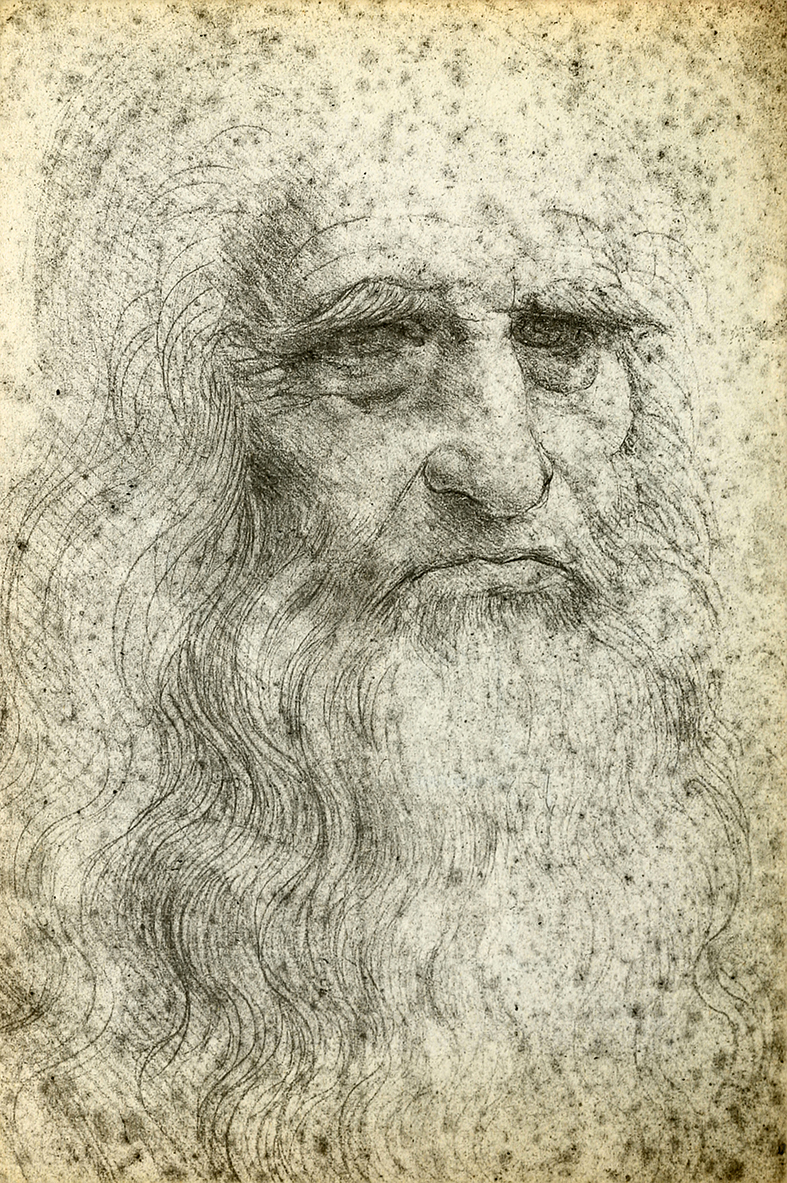 Inserire testo
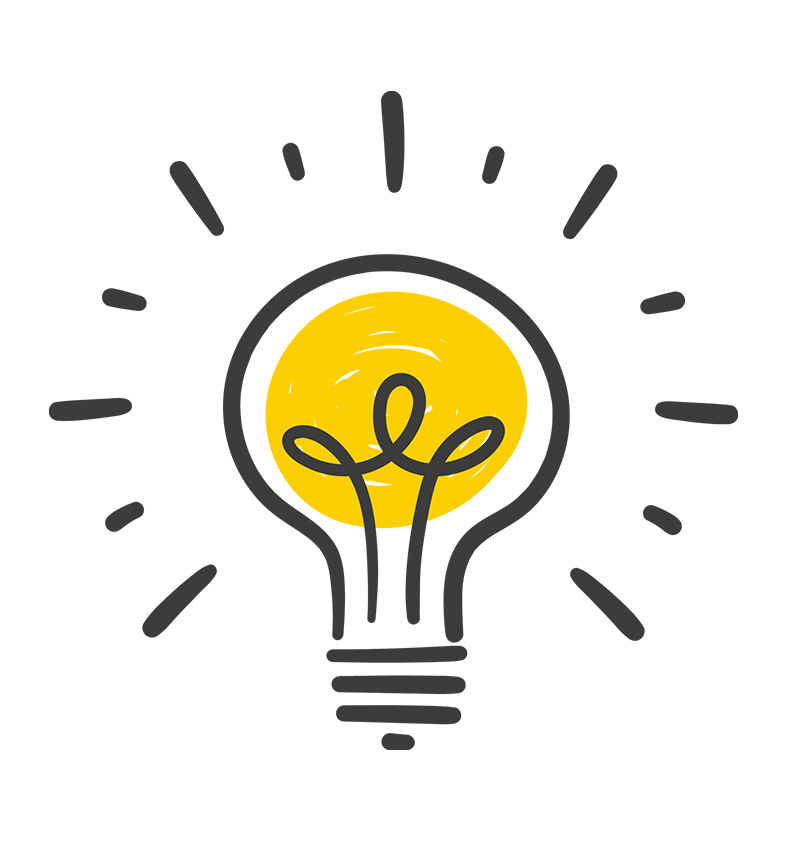 [Speaker Notes: Quando viene inserita un’immagine, può essere inserito un testo alternativo che consenta ad una sintesi vocale di leggerla, procedendo in questo modo: cliccare con tasto destro sul campo in cui è inserita la formula, dal menu selezionare «Formato immagine», si apre il menu a destra e si clicca sull’icona «Dimensioni e Proprietà», si clicca su «Testo Alternativo» e si inserisce la descrizione della formula per intero, come da esempio.
Se l’immagine è funzionale alla comprensione, inserire la descrizione dell’immagine con il «Testo Alternativo». Se l’immagine non è funzionale o necessaria alla comprensione, utilizzare il «Testo Alternativo» dando solamente l’indicazione «Immagine decorativa».
Non inserire testo all’interno delle immagini.]
Titolo di esempio slide 9
https://www.youtube.com/watch?v=5-MT5zeY6CU
[Speaker Notes: In questo caso è stato inserito un brano musicale, solo a titolo di esempio, ma nel caso di utilizzo delle slide da parte di uno studente con disabilità uditiva è funzionale l’utilizzo di un video con un oratore e l’attivazione di sottotitoli. Per attivare i sottotitoli su un video di Youtube, all’interno della finestra del video, cliccare sull’apposita icona in basso a destra.]
Bibliografia
Rendere le presentazioni di PowerPoint accessibili per gli utenti con disabilità (Microsoft support) https://support.microsoft.com/it-it/office/rendere-le-presentazioni-di-powerpoint-accessibili-per-gli-utenti-con-disabilit%C3%A0-6f7772b2-2f33-4bd2-8ca7-dae3b2b3ef25
Tips to use with Microsoft PowerPoint https://docs.wiris.com/mathtype/en/mathtype-office-tools/support/mathtype-tips---tricks/tips-to-use-with-microsoft-powerpoint.html
STEM in Microsoft PowerPoint: Public STEM Accessibility https://ccconlineed.instructure.com/courses/6911/pages/stem-in-microsoft-powerpoint
Titolo di esempio slide 11
Università degli Studi di Padova